Your Child’s Academic Journey
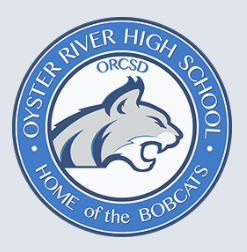 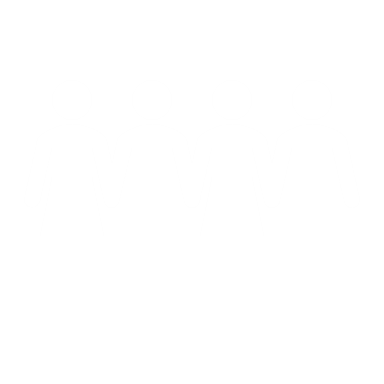 Maximizing opportunities and accessing supports
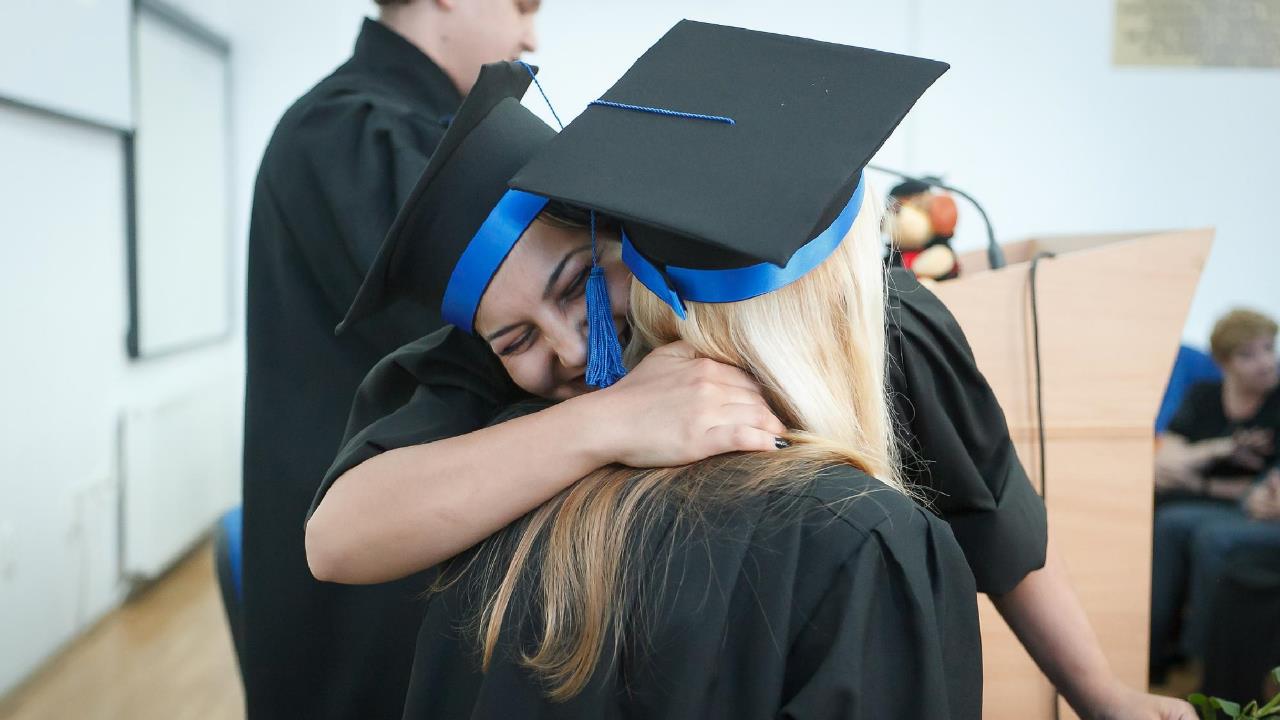 Graduation Requirements
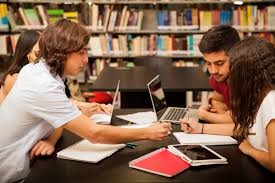 Using the Program of Studies
		-new courses – changes yearly
		-career pathways
		-pre-requisites – both courses and grades

Naviance’s 4 year planner

-Career Technical Centers
-Electives Fair
-Grade-wide assemblies
-Individual Course selection meetings
Creating and maintaining good habits
		-time management
		-study skills
		-getting a good night’s sleep
		-attendance
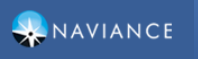 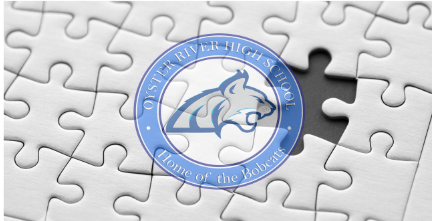 Helping you get there……
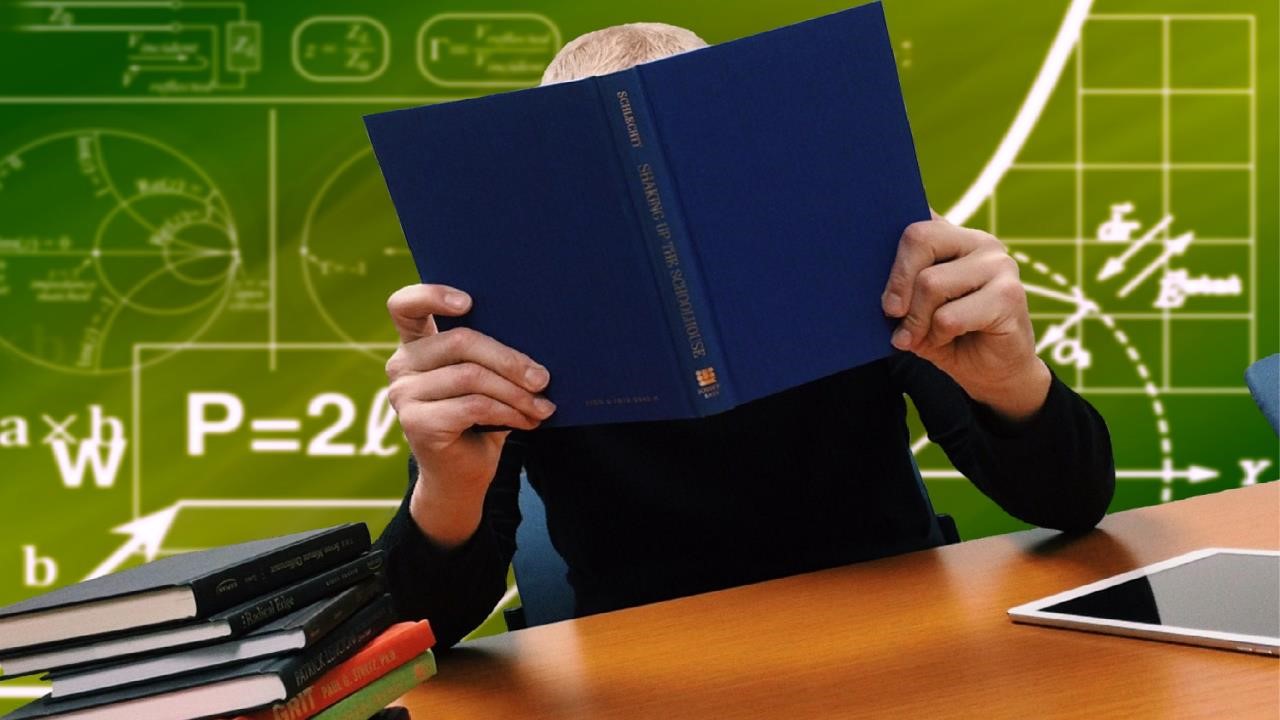 Student Academic supports
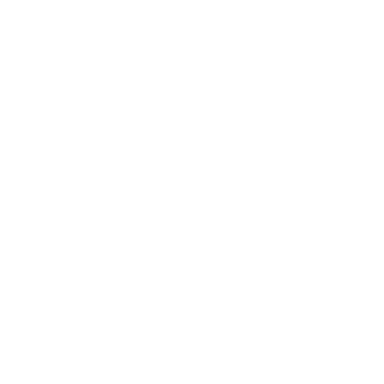 Homework Den
FLEX time
Peer tutoring 
Math Lab/*Writing Lab
Outside tutoring 
Before/after school help
PowerSchoolThe power and pitfalls of monitoring
PITFALL
Sometimes it’s not clear where your child stands in a class
-long term projects in process, how different assignments are weighted
Parents can get updates before child
Can take students out of the driver seat of monitoring
Teachers use PowerSchool differently – ask for clarification from teachers as needed
POWER
The ability to track progress
Looking at trends: areas of strength and weakness
Being aware if work is missing
Parents and students can check progress
Can find additional useful information – locker #, GPA, honor roll
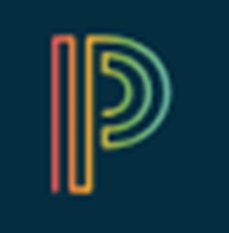 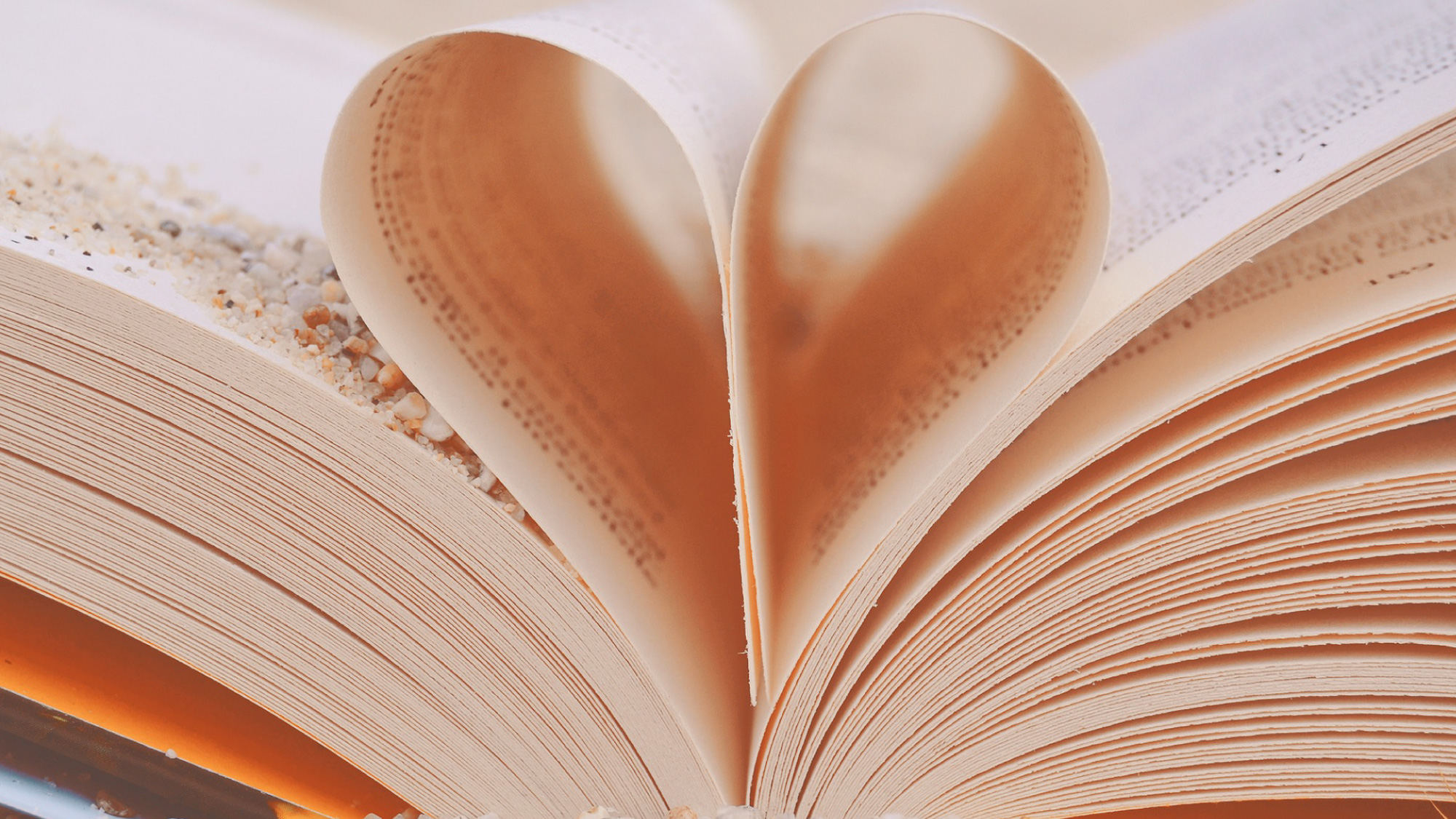 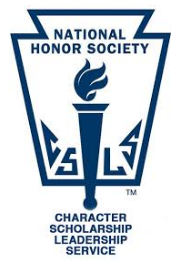 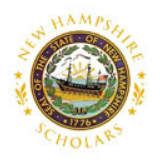 New Hampshire Scholars

Specific courses required
 No application
STEM, Art, and STEAM emphases have 	minimum GPA requirement: 3.4
National Honor Society

Academic – 3.5 GPA
Service – 40 hours of service by end of sophomore year
Leadership – demonstrated leadership
Application process
NHS or NHS?
NCAA
	Division I & II require core courses to be approved
Knowing and meeting pre-requisites 
-planning and mapping, 
SAT subject tests
	-Some colleges require, recommended to take the 	Subject Test after taking the corresponding course
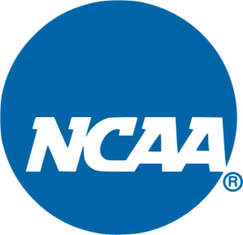 Additional Information
Social Emotional Learning and Support
How can you, as a parent/guardian, support your child through their high school transition and path to graduation?
How can we Raise successful/happy kids without over-doing it?
https://www.ted.com/talks/julie_lythcott_haims_how_to_raise_successful_kids_without_over_parenting

In a recent feature in The New York Times Magazine, UCLA researchers noted that the percent of the incoming class who reported feeling "overwhelmed" grew from 
18 % in 1985, to 
29 % in 2010, and to 
41 % in 2016. 
What can we do, as the adults, to help better support our students?
Support the establishment of routines:
Advisory and Student resources:
Awareness Months
September Suicide Prevention
October Bullying Prevention
November Career Development
December Stress Management
January Get Organized
February Teen Dating Violence
March Gender Equality 
April Alcohol Awareness
May Mental Health
June National Safety Month
Student Resources for support:

School Counselor
Advisor
Teacher/coach
Administrator
School Resource Officer
School Nurse
Quick Tip (list on our school’s website)
Outside resources can also be found on the counseling website
Counselor Connection during 9th grade:
Group Support
Individual Support
SOS training with all 9th graders during the month of September in EPW
Bullying Unit in all World Cultures classes in October
4-year Planning January/February through FLEX program
Class presentation on course selection in February
Individual 4-year planning meeting during the month of March to finalize course selection.
As needed for individual needs that arise during the school year that are impacting the student. Student can seek counselor out or student’s team members (teachers or parent/guardian) can refer. 
Small group support through FLEX program that students can self-select or be assigned to attend.